SBAA, July 14, 2014 We Taught Ethics;Students Didn’t Learn
Robert T. Sumichrast, Virginia Tech
Rich Wokutch, Virginia Tech
Danylle Kunkel, Radford University
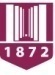 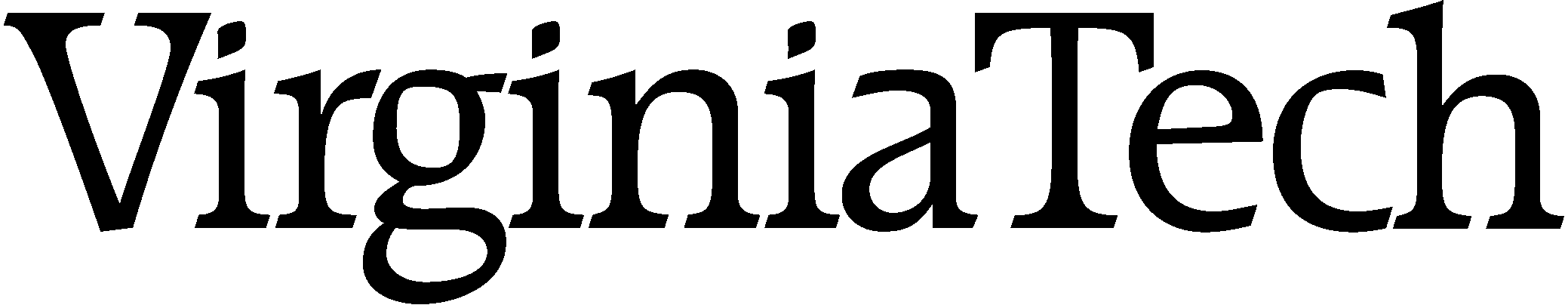 2013 AACSB Standards
1A. The school must encourage and support ethical behavior by students, faculty, administrators and professional staff [Ethical Behavior]
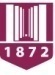 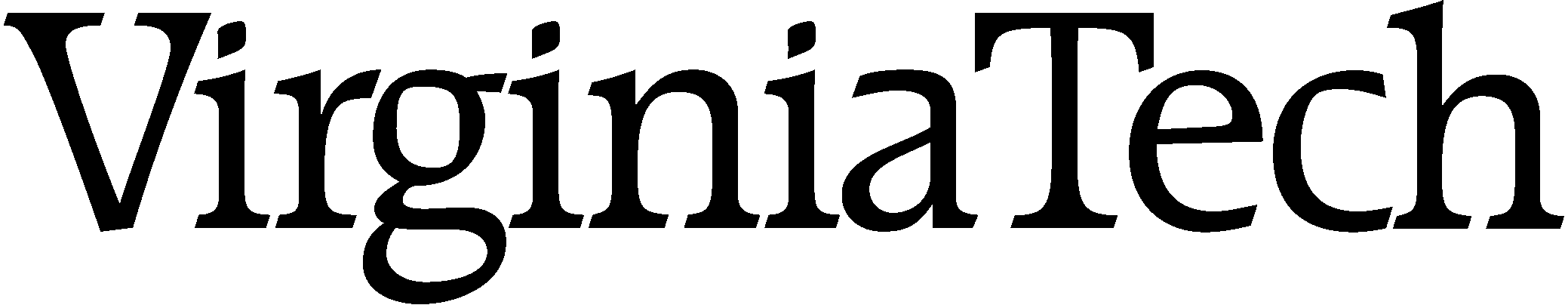 Institutionalizing Business Ethics: A Personal Campaign
Background:
 VT Historical Strength
Change in AACSB Requirements 
Organizational Context
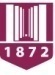 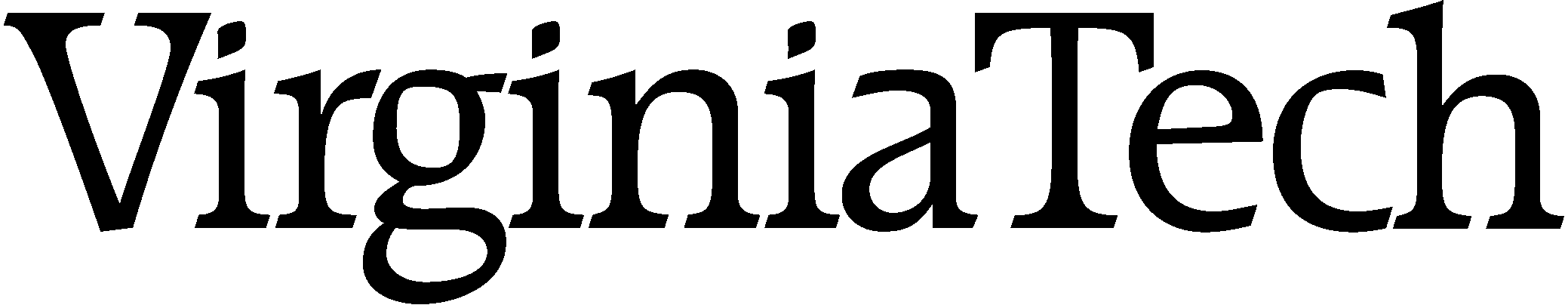 Institutionalizing Business Ethics
Request for a proposal
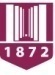 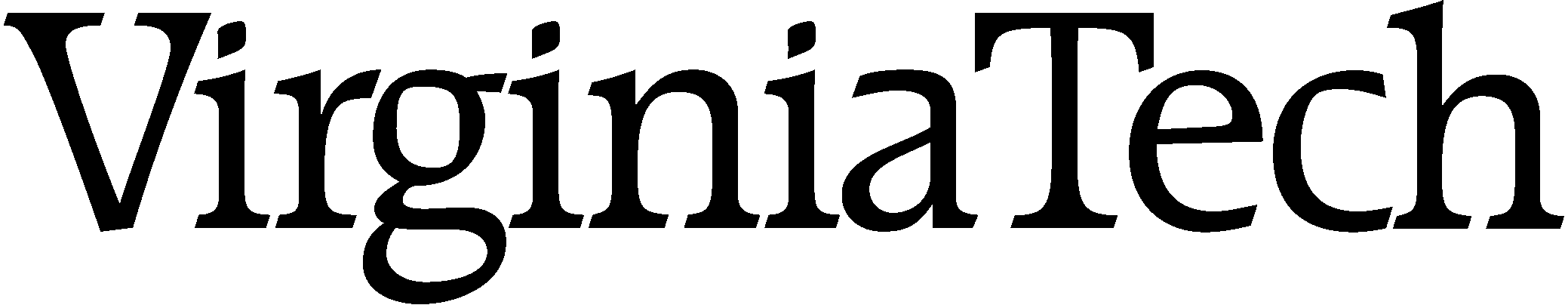 MBA Ethics Oath
MBA Ethics Oath
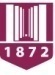 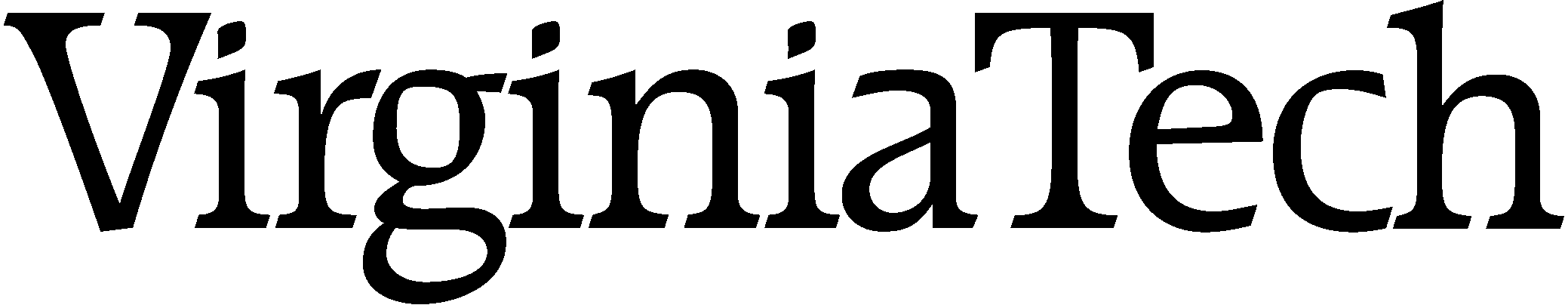 Institutionalizing Business Ethics:A Hybrid Approach
Business Ethics Pedagogical Debate:
	Stand-alone course 
		versus 
	Integrative Approach
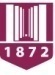 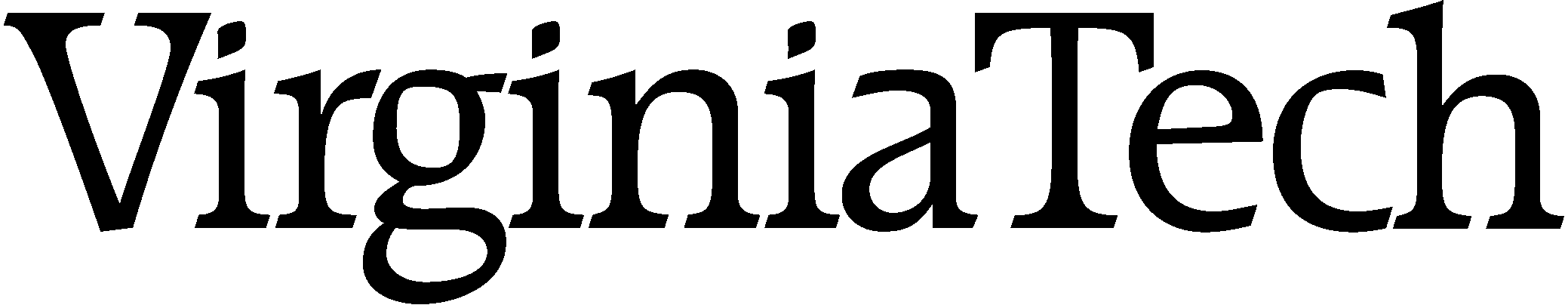 A Hybrid Approach: Take 1
Course structure
2 semesters
Stand alone class meetings
Cases, lecture, projects
Team teaching in other MBA core courses
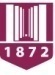 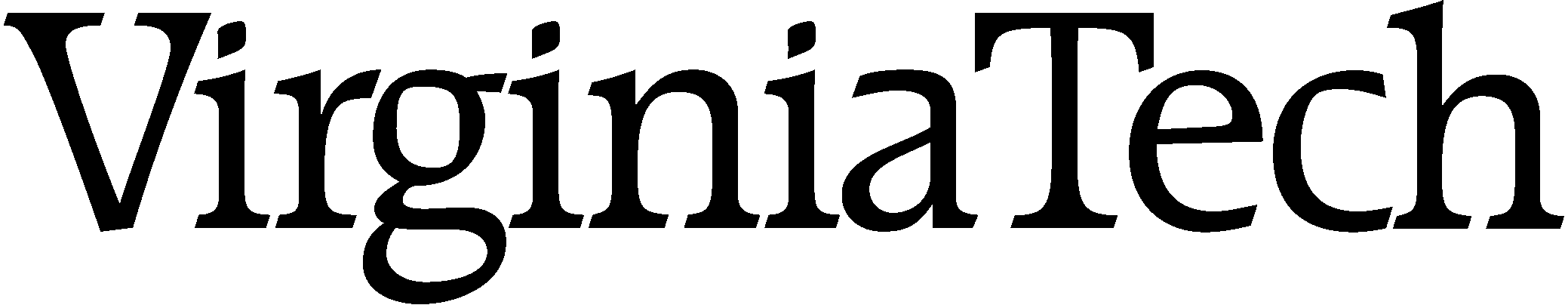 Goal of Hybrid Approach to Teaching Ethics
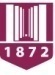 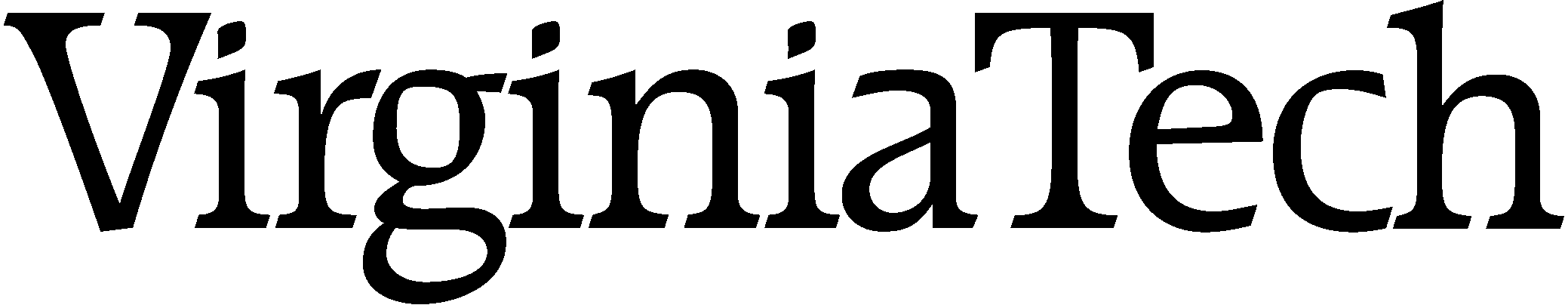 [Speaker Notes: With this being the goal, the hybrid approach allows us to fully assess achievement of learning objectives 
Exposure and assessment in contexts outside of stand alone course. This allows us to assess whether the students are able to demonstrate content mastery outside of the silo classroom.]
Stand Alone Course
Pros:
Certainty of coverage
Subject area expertise available
Signaling effect of importance of ethics

Cons
Ethics seen as separate from “real” business decisions
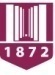 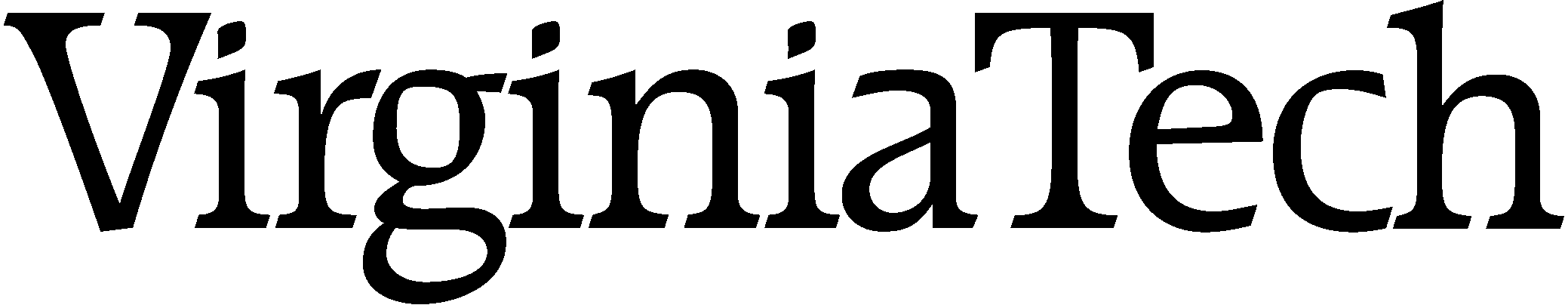 Team Teaching Method
Pros
Improves Student Learning Outcomes
Areas of Expertise 
Different Perspectives
Cons
Time and Willingness
Possible Conflict
Possible Student Confusion
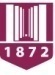 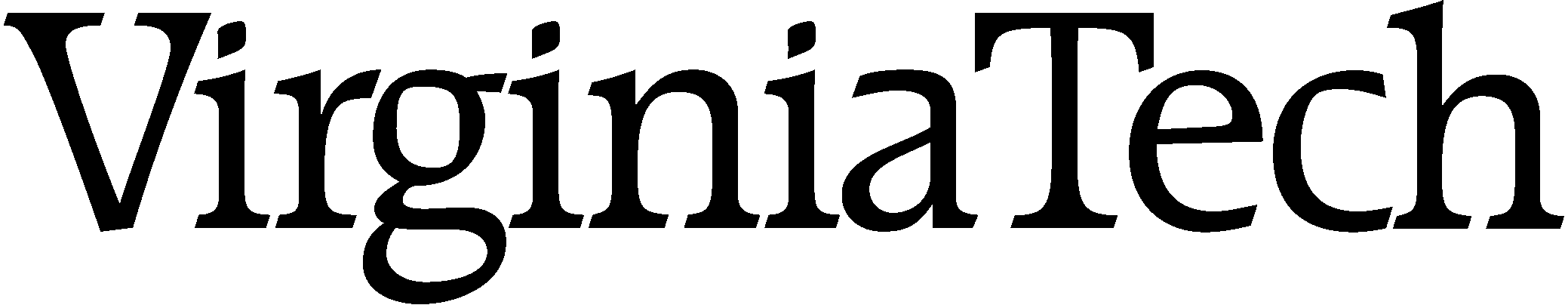 [Speaker Notes: Pedagogy research tell us that students benefit greatly from effective team teaching
	Johnson, Johnson and Smith (2000) reported higher 	achievement levels, greater retention rates, and improved 	interpersonal skills for students that were taught in collaborative classrooms.
	
	Multiple studies found that students in team taught classrooms 	developed greater critical-thinking skills, communication and 	social skills and analysis and judgment skills due to the multiple 	perspectives and information relating to a larger conceptual 	context]
Advantages of Hybrid Approach
Expertise in ethics and functional business disciplines 
Very strong signaling effect of importance
Certainty of coverage
Coalition building
Institutionalization effect
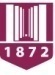 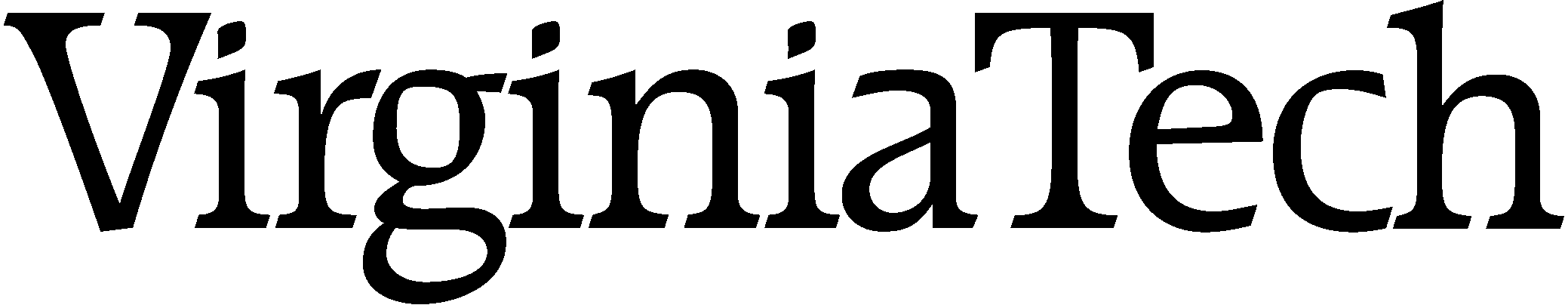 Costs of Hybrid Approach
Time, time, and more time
Expense
Faculty coverage and load concerns
Potential for faculty resistance
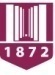 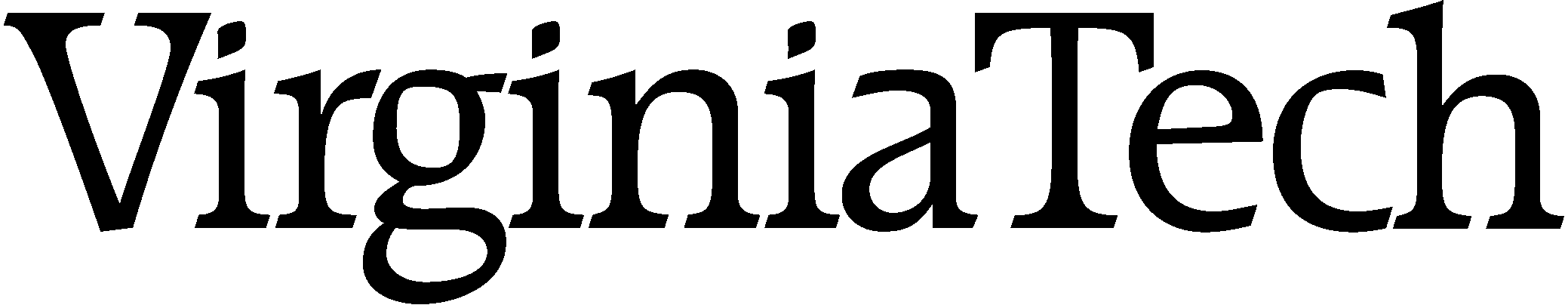 Potential Problems
Faculty resistance
Substitute Teacher Mentality
Scheduling
Forgetting Classes
Student Adjustment
Communication and Trust
Student Logistics
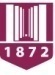 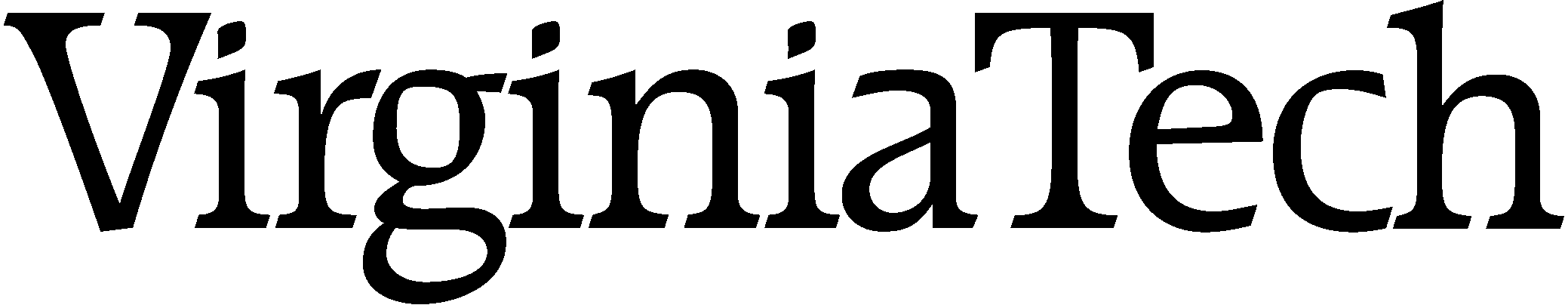 Integrative Classes
Quantitative Methods
Finance
Accounting 
Marketing
Business Information Technology
Organizational Behavior
Job Search Strategies
Human Resource Management
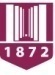 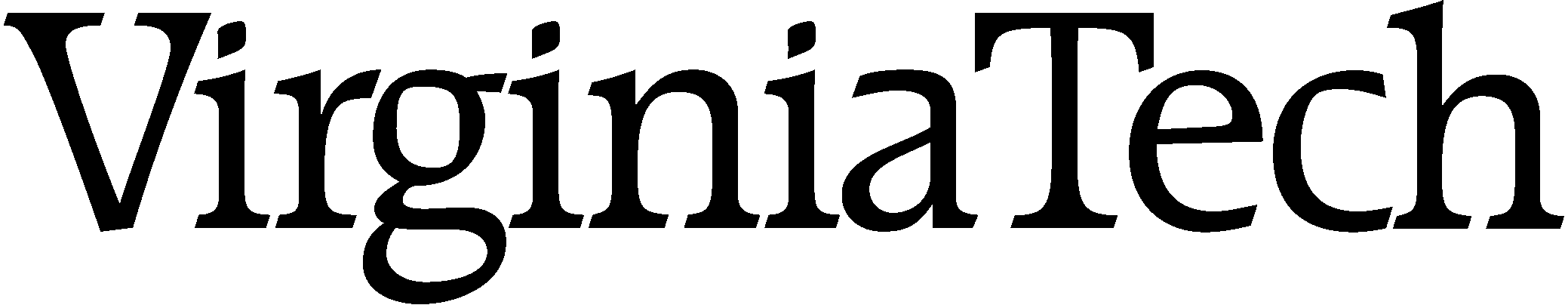 Ethics in Quantitative Methods
Mark Twain:  “There are three kinds of lies: lies, damn lies, and statistics.”
“How to Lie with Statistics”
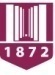 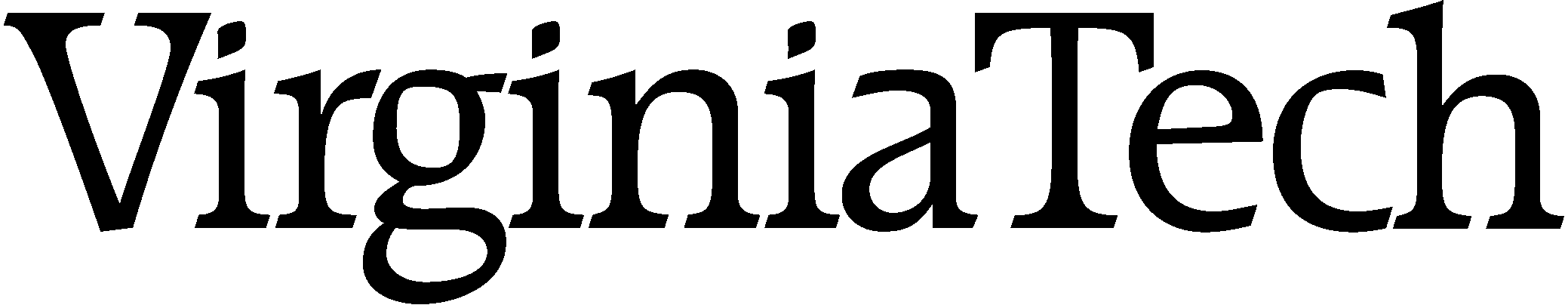 Ethics in Finance
LIBOR Rate Fixing Scandal
Daily Show's Summary of LIBOR Scandal

Bank Fraud
Goldman Sachs
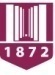 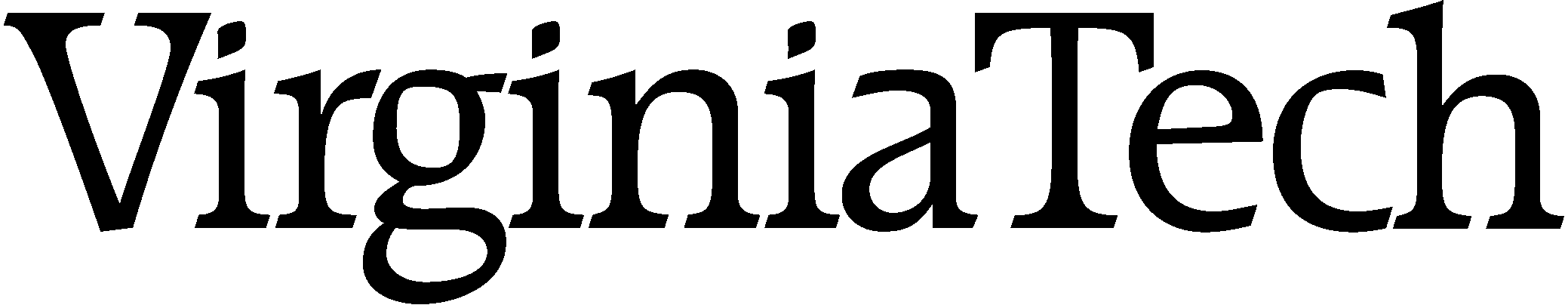 Finance: Causes of the Great Recession of 2008-?Alan S. Blinder, “After the Music Stopped”
Villain 1:  “Double Bubble Toil and Trouble”
Villain 2: Excessive Leverage Used to Bet on the Bubbles
Villain 3: Regulators “Asleep at the Wheel” or “Drinking the Kool-Aid”?
Villain 4: Unscrupulous Subprime Mortgage Lending
Villain 5: “Complexity Run Amok”
Villain 6: Incompetence and Conflicts of Interest at Ratings Agencies
Villain 7: “Crazy Compensation Systems”—“Heads I win; tails you lose”
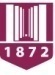 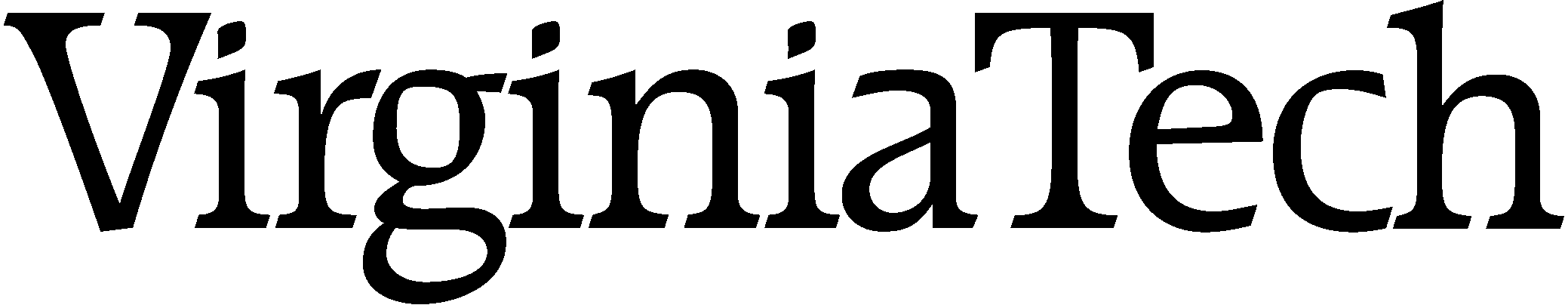 Ethics in Accounting
Arthur Andersen and Enron
Accounting Ethics Mini Cases
	The Case of the Plant Relocation
	An Inside Job
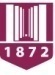 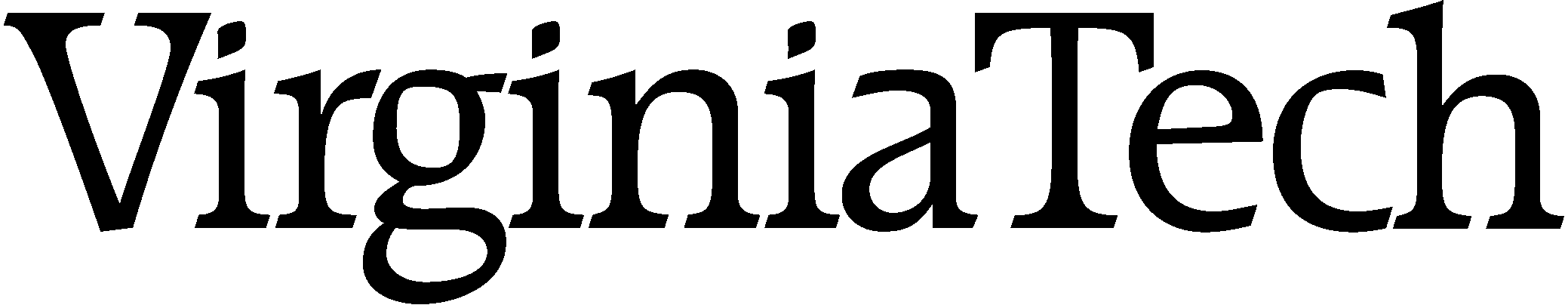 Ethics in Marketing
Apple and Foxconn
John Stewart and the Fear Factory

HBR Case: “Taking the Cake” by Ben 	Gerson—Southland Baking and Health 	Concerns
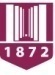 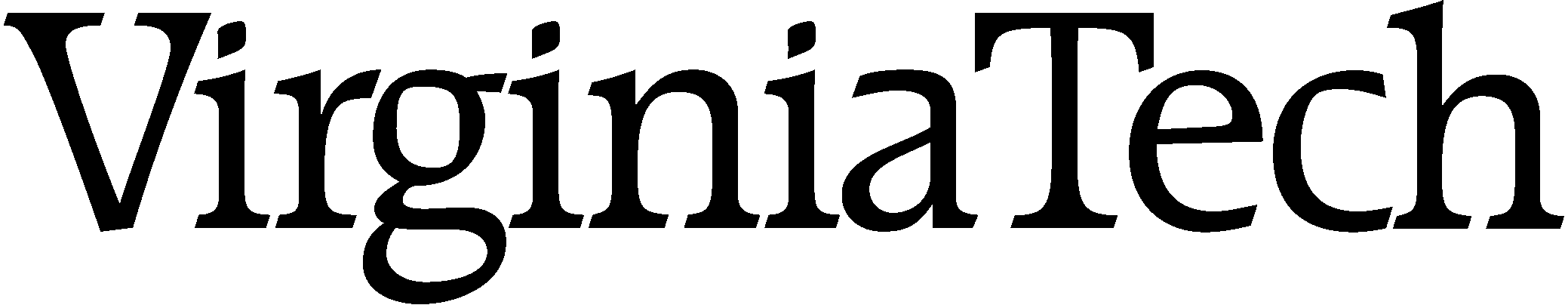 Ethics in Business Information Technology
Snoop Stick
Hitachi Business Microscope
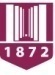 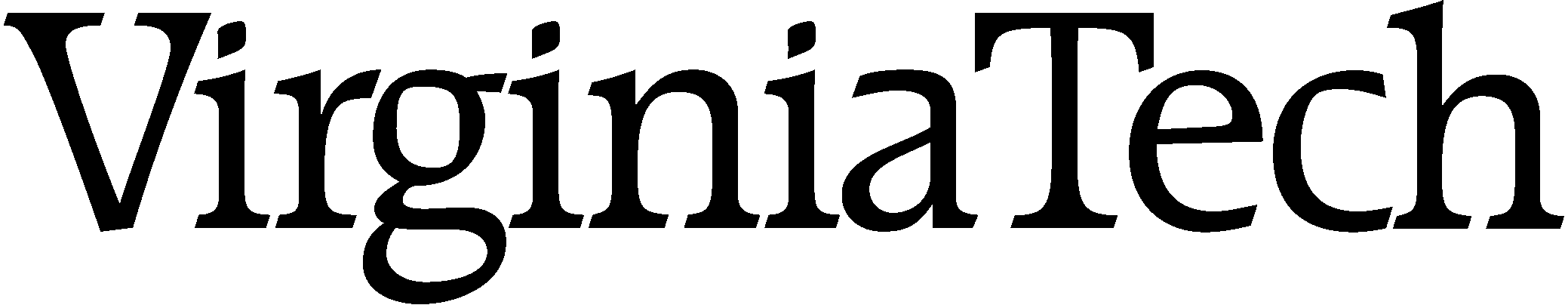 Ethical Issues in the Job Search Process
Cases: 
     *Continuing interviewing after accepting a job
     *Resume falsification
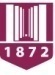 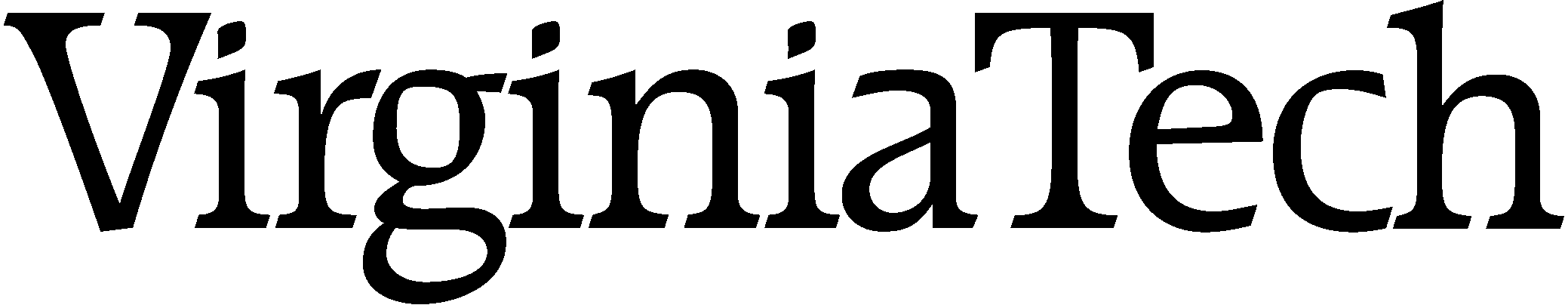 Ethical Issues in OB
Stanley Milgram's Experiment

Daniel Ariely and Cheating--Ted Talk
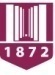 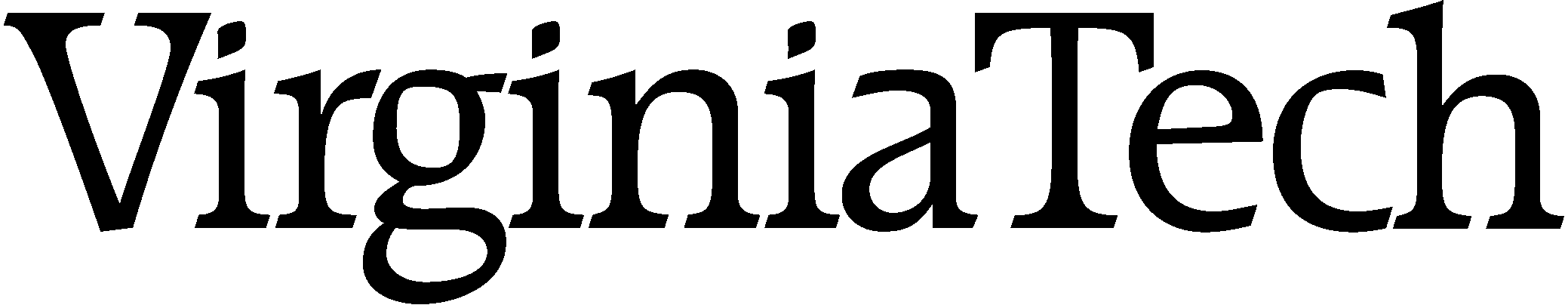 Ethics in HR
1. Knowingly hiring someone who is likely to be let go in less than a year (and not tell them)
2. Using diversity as a tiebreaker among finalists for a job
3. Making a less attractive job offer to someone you know doesn't have alternatives
4. Interacting with employees differently based on performance (beyond typical "rewards")
5. Viewing applicants' Facebook and Twitter pages: if open or if using an employee who's friends with the applicant
6. Shutting down a plant located in a small town where that plant is the only major employer
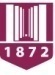 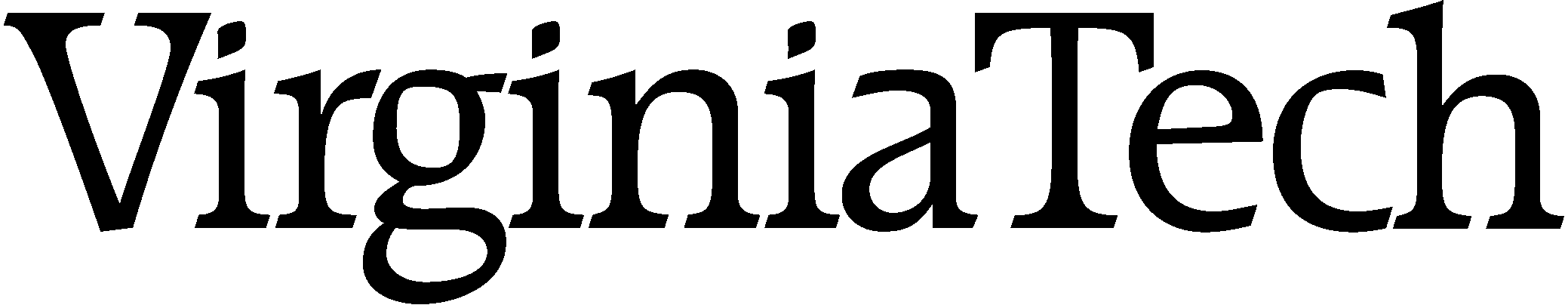 Other Integration Techniques
TESI PhD Seminar
Graduate School Requirement
Guest Speakers
Ethics Week
Faculty Training
Honor System
UN Principles of Responsible Management Education (PRME)
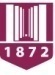 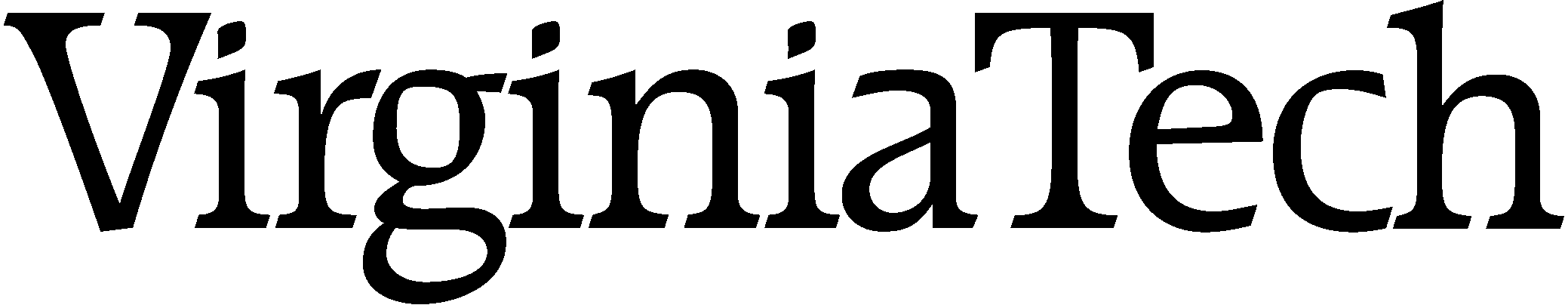 Stages of Ethical Development
Ethical
Leadership
Ethical Action
Ethical Reasoning
Ethical Awareness
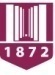 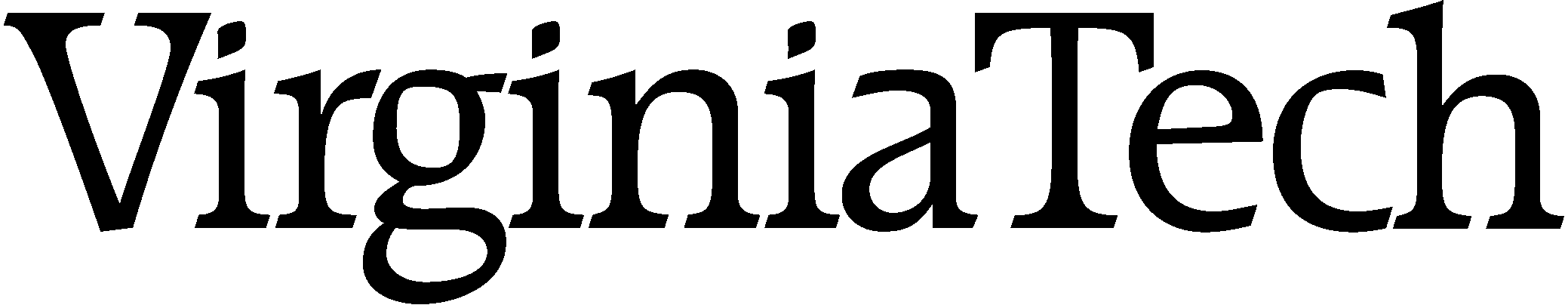 Source: Bentley Business Ethics Workshop
Plagiarism Hearing
“They just cut and pasted 20% of their paper.”

We didn’t just cut and paste…we had to read it first.”
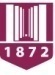 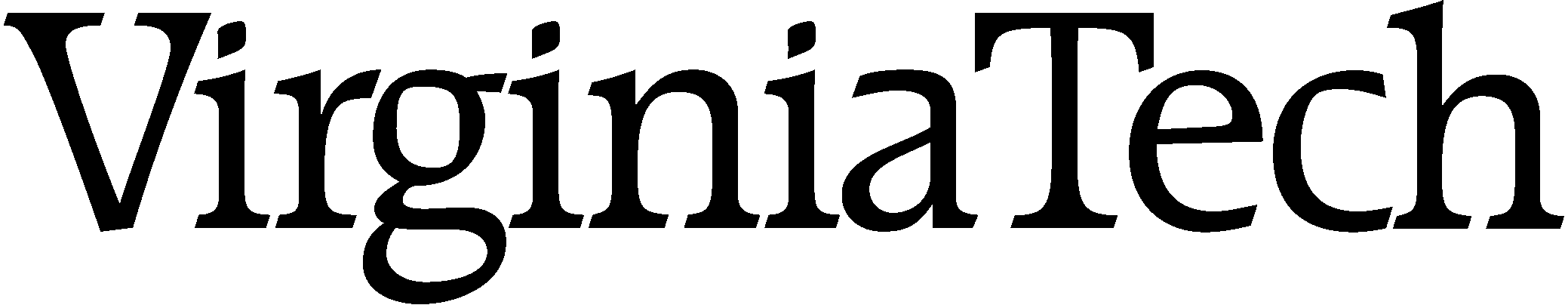